PORODICA ROSACEAE
Antonia Biljaka
SISTEMATIKA
Carstvo:Plantae
Divizija:Magnoliophyta
Razred:Magnoliopsida
Red:Rosales
Porodica:Rosaceae
Ružovke(Ruževke,ružatice,ružače,ruže;lat.Rosaceae),najvažnija porodica u redu ružolikih,razred Magnoliopsida,po nekima Rosopsida.
Ime je dobila po najvažnijem rodu Rosa(ruže).
Porodica obuhvaća 4.828 vrsta u 104 roda,zeljastih bilja,grmova i drveća s uglavnom jestivim plodovima,a najpoznatiji predstavnici su Malus (jabuka),Phyrus(kruška),Prunus(šljive,trešnje,bademi,marelice)Rubus(maline,kupine)i Fragaria (jagoda).
Porodica je raširena po cijelom svijetu,osim po Arktiku.
GLAVNA OBILJEŽJA
Listovi su im raspoređeni naizmjenično;jednostavni su,razdijeljeni ili sastavljeni,goli ili dlakavi,većinom s zapercima (palistićima).
Cvjetovi su najčešće u različitim cvastima,kao što su grozdovi,štitasti,metličasti,rjeđe pojedinačni.Većinom su dvospolni,rjeđe jednospolni,uglavnom sa dvostrukim ocvijećem.tj.sa čašicom i krunicom(vjenčićem)rjeđe jednostavni,bez ocvijeća.
Kod mnogih vrsta krubnica je bijela,žuta,ružičasta ili crvena ,a rijetko je nemaju kao npr.u rodovima Sanguisorba i Alcheilla.
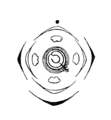 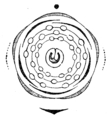 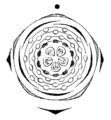 DIjAGRAM CVIJETA SANGUISORBA OFFICINALIS
DIJAGRAM CVIJETA SPIRAEA HYPERICIFOLIA
DIJAGRAM CVIJETA PRUNUS PADUS
DIJAGRAM CVIJETA ROSA TOMENTOSA
GLAVNA OBILJEŽJA
Najčešća cvijetna formula peterozračnih ruža je:
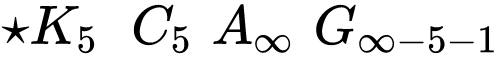 Plodovi mogu biri različiti,kao što su sočna koštunica,jezgraste podrasle bobe ,zbirni plodovi(jagodasti,koštunasti kod kupina,šipak)te suhi pucavci.
RASPROSTRANJENJE
Predstavnici ove raznolike porodice biljaka,sa oko 3000 vrsta drveća,grmova i zeljastih biljaka,rasprostanjeni su u svim klimatima i vegetacijskim zonama,od tropskih do artičkih,od nizijskih do visokoplaninskih područja,s najvećim brojem vrsta u Istočnoj Aziji i Zapadnoj Americi(cirkumpacifičkih dio areala).
Rosaceae su dakle,kosmopolitskih rasprostranjene i ađene su gotovo svuda isim Antartika,ali su prvenstveno koncentrirane na Sjevernoj hemisferi,u regijama kije nisu pustinje ili tropske prašume.
TAKSONOMIJA-RODOVI
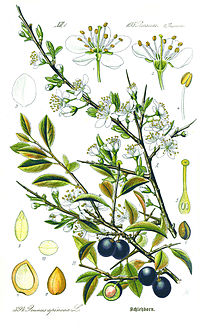 SPIREA SALICIFOLIA,POTPORODICA SPIROIDAE.
PRUNUS SPINOSA POTPORODICA AMYGDALOIDEAE
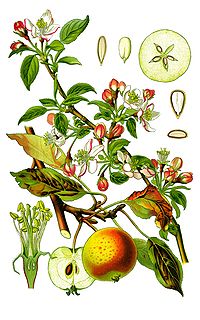 MALUS DOMESTICA,POTPORODICA MALOIDEAE
FRAGARIA VESCA,POTPORODICA ROSOIDEAE
AREMONIA AGRIMONOIDES,TRIBUS  SANGUISORBEAE
(POT)PORODICE
Porodica ruža se tradicijski dijeli u šest potporodica, koje razni autori smatraju posebnim porodicama:
Rosoideae,
Spiraeoideae,
Maloideae(Pomoideae),
Amygdaloideae(Prunoideae),
Neuradoideae, i
Chrysobalanoideae.Mnogo bliže (1971.), Chrysobalanoideae su tretirane kao porodica, ali također u redu Rosales.Pristalice te pretpostavke, pomoću molekulske analize, u ruže svrstavaju i Malpighiales u Neuradoideae su uključene u Malvalvales. U programu Engler sistema, priznate sui Rosoideae, Dryadoideae, Lyonothamnoideae, Spireoideae, Amygdaloideae i Maloideae. One su prvenstveno odnose na dijagnostifikaciju na osnovu strukture plodova. Novijija istraživanja su potvrdila da su sve ove grupe monofiletske.
HVALA NA PAŽNJI!